Mitigating the Foreign Body Reaction Associated with LARS Artificial Ligaments Through Delivery of IL-4
Catherine Trojanowski
May 4th, 2021
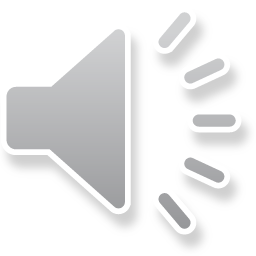 ACL Injuries
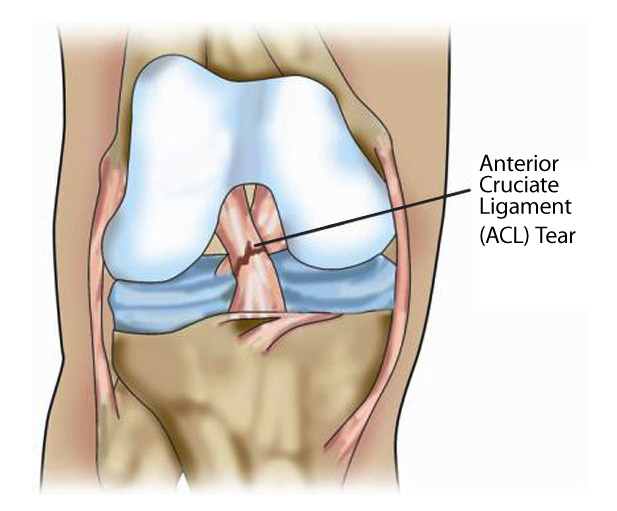 The ACL:
is the most frequently injured ligament in the knee1
can be sprained or torn while playing sports that involve sudden stops or changes in direction, jumping, and landing2
will not heal on its own1
3
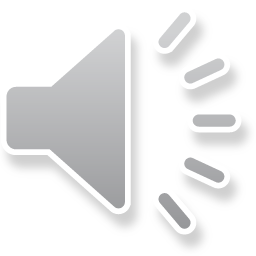 [1] R. Mascarenhas and P. B. MacDonald, “Anterior cruciate ligament reconstruction: a look at prosthetics - past, present and possible future,” McGill J. Med., vol. 11, no. 1, pp. 29–37, Jan. 2008, doi: 10.26443/mjm.v11i1.409.
[2] “ACL injury - Symptoms and causes.” https://www.mayoclinic.org/diseases-conditions/acl-injury/symptoms-causes/syc-20350738 (accessed Feb. 16, 2021).
[3] “Anterior Cruciate Ligament (ACL) – The ultimate guide.” https://ethoshealth.com.au/anterior-cruciate-ligament-acl-ultimate-guide/ (accessed May 1, 2021).
ACL Repair Market Size
Every year, approximately 200,000 to 250,000 ACL injuries occur in the United States4 
 The ACL repair market size is expected to grow exponentially5
 An estimated 1 billion USD is spent annually on reconstructive surgeries6
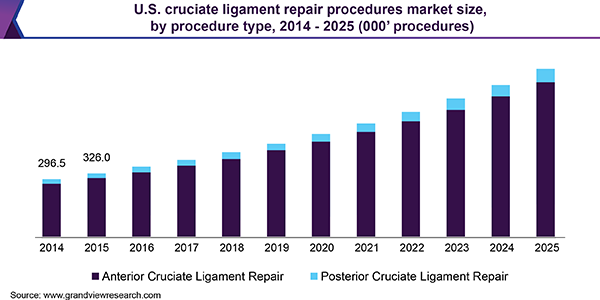 5
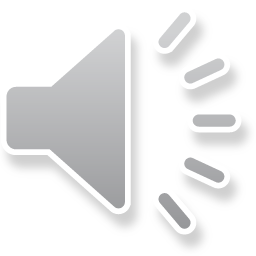 [4] N. D. Schilaty et al., “Incidence of Second Anterior Cruciate Ligament Tears and Identification of Associated Risk Factors From 2001 to 2010 Using a Geographic Database,” Orthop. J. Sport. Med., vol. 5, no. 8, Aug. 2017, doi: 10.1177/2325967117724196.
[5] “Cruciate Ligament Repair Procedures Market Size & Share Report, 2025.” https://www.grandviewresearch.com/industry-analysis/cruciate-ligament-repair-procedures-market (accessed Feb. 28, 2021).
[6] A. M. Joseph, C. L. Collins, N. M. Henke, E. E. Yard, S. K. Fields, and R. D. Comstock, “A Multisport Epidemiologic Comparison of Anterior Cruciate Ligament Injuries in High School Athletics,” J. Athl. Train., vol. 48, no. 6, pp. 810–817, 2013, doi: 10.4085/1062-6050-48.6.03.
Artificial Ligaments
Advantages of synthetic materials:
 abundant supply and strength
 lack of harvest site pathology
 potential for accelerated rehabilitation7
 highly tunable properties8
 The development of a foreign body reaction restricts artificial ligaments from widespread use9
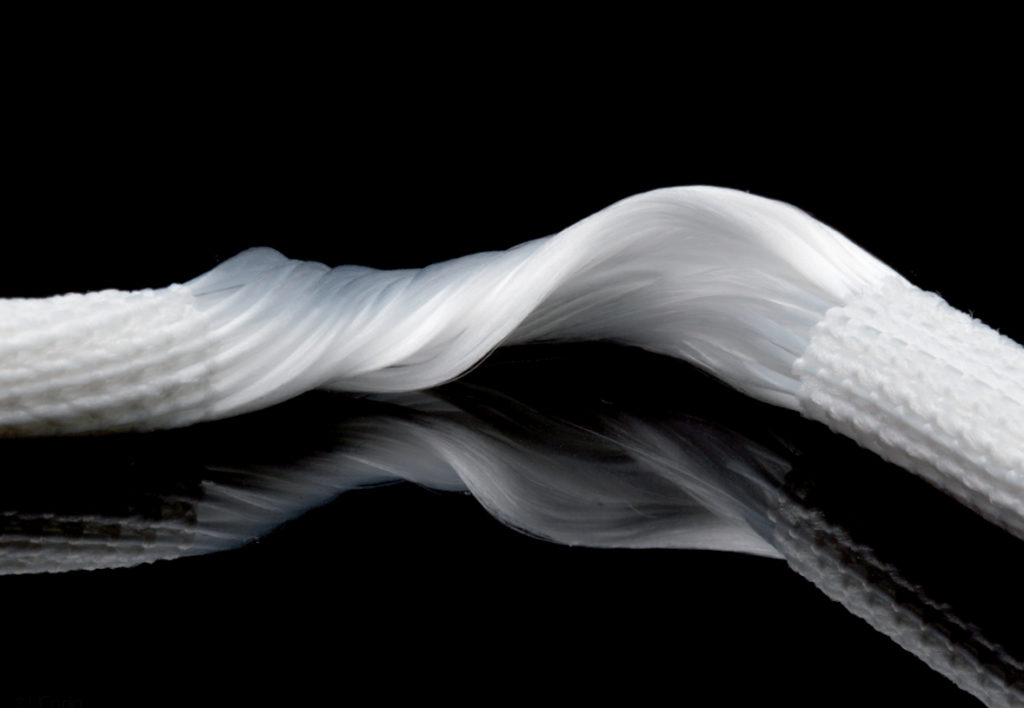 10
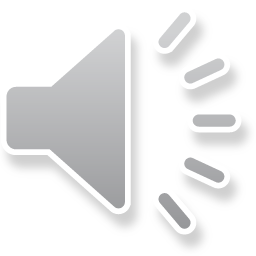 [7] C. Legnani, A. Ventura, C. Terzaghi, E. Borgo, and W. Albisetti, “Anterior cruciate ligament reconstruction with synthetic grafts. A review of literature,” Int. Orthop., vol. 34, no. 4, pp. 465–471, Apr. 2010, doi: 10.1007/s00264-010-0963-2.
[8] B. Corradetti, The Immune Response to Implanted Materials and Devices: The Impact of the Immune System on the Success of an Implant, 1st ed. Switzerland: Springer International Publishing, 2017.
[9] Z. P. Sinagra, A. Kop, M. Pabbruwe, J. Parry, and G. Clark, “Foreign Body Reaction Associated With Artificial LARS Ligaments: A Retrieval Study,” Orthop. J. Sport. Med., vol. 6, no. 12, Dec. 2018, doi: 10.1177/2325967118811604.
[10] “Masterclass: LARS – Part I. A new way forward for ACL reconstruction?.” https://www.sportsinjurybulletin.com/masterclass-a-new-way-forward-for-acl-reconstruction/ (accessed May 1, 2021).
Foreign Body Reaction Associated with LARS Ligaments
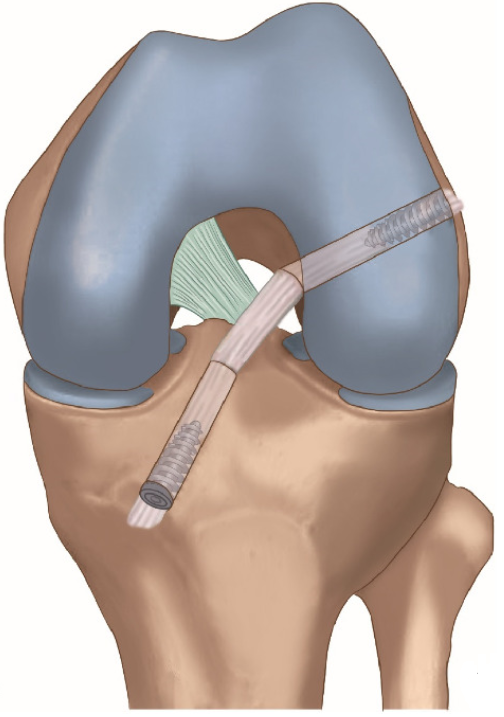 The Ligament Augmentation and Reconstruction System (LARS) artificial ligament has been associated with the foreign body reaction9
 Foreign body giant cells form due to a prolonged presence of pro-inflammatory (M1) macrophages11
 Early-stage macrophage polarization towards an anti-inflammatory/regulatory (M2) phenotype mitigates the foreign body reaction12
13
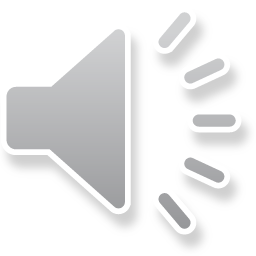 [9] Z. P. Sinagra, A. Kop, M. Pabbruwe, J. Parry, and G. Clark, “Foreign Body Reaction Associated With Artificial LARS Ligaments: A Retrieval Study,” Orthop. J. Sport. Med., vol. 6, no. 12, Dec. 2018, doi: 10.1177/2325967118811604.
[11] R. Sridharan, A. R. Cameron, D. J. Kelly, C. J. Kearney, and F. J. O’Brien, “Biomaterial based modulation of macrophage polarization: a review and suggested design principles,” Materials Today, vol. 18, no. 6. pp. 313–325, 2015, doi: 10.1016/j.mattod.2015.01.019.
[12] D. Hachim, S. T. LoPresti, C. C. Yates, and B. N. Brown, “Shifts in macrophage phenotype at the biomaterial interface via IL-4 eluting coatings are associated with improved implant integration,” Biomaterials, vol. 112, pp. 95–107, Jan. 2017, doi: 10.1016/j.biomaterials.2016.10.019.
[13] J. Sun et al., “Autografts vs Synthetics for Cruciate Ligament Reconstruction: A Systematic Review and Meta‐Analysis,” Orthop. Surg., vol. 12, no. 2, Apr. 2020, doi: 10.1111/os.12662.
Proposed Solution
The design of current LARS artificial ligaments can be improved by incorporating IL-4, an M2 polarizing cytokine, within a coating made from alternating layers of oppositely charged polyelectrolytes12
IL-4
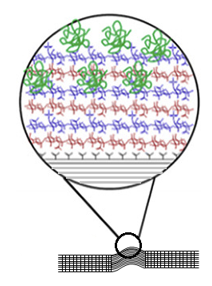 Polyelectrolyte coating
LARS ligament
12 (modified)
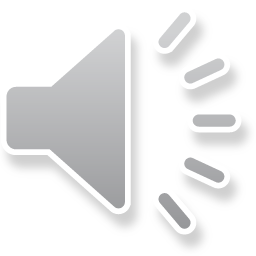 [12] D. Hachim, S. T. LoPresti, C. C. Yates, and B. N. Brown, “Shifts in macrophage phenotype at the biomaterial interface via IL-4 eluting coatings are associated with improved implant integration,” Biomaterials, vol. 112, pp. 95–107, Jan. 2017, doi: 10.1016/j.biomaterials.2016.10.019.
Layer by Layer (LbL) Procedure
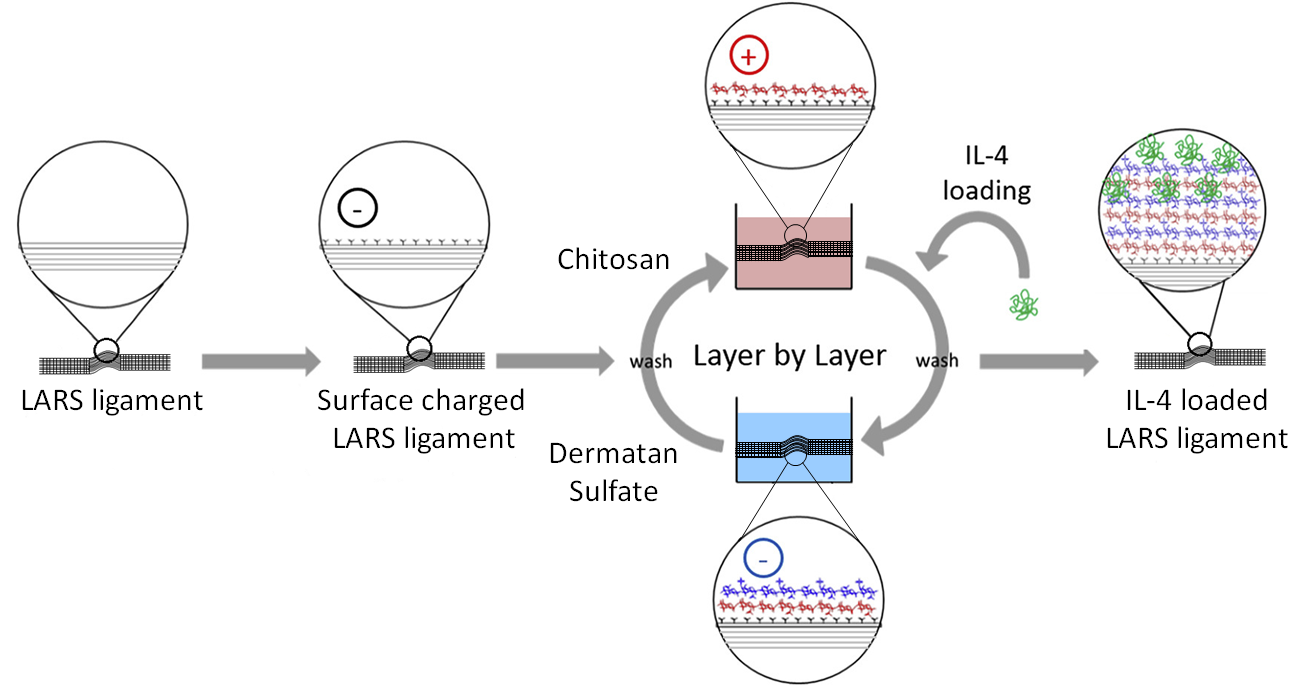 12 (modified)
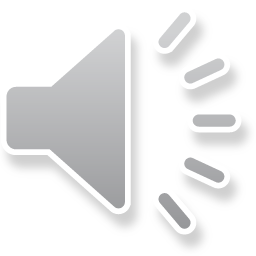 [12] D. Hachim, S. T. LoPresti, C. C. Yates, and B. N. Brown, “Shifts in macrophage phenotype at the biomaterial interface via IL-4 eluting coatings are associated with improved implant integration,” Biomaterials, vol. 112, pp. 95–107, Jan. 2017, doi: 10.1016/j.biomaterials.2016.10.019.
Specific Aims
Investigate techniques for introducing a negative charge onto the surface of LARS ligaments
1
Investigate the characteristics and performance of the IL-4 loaded LbL coating
2
Test the performance of IL-4 loaded LARS ligaments in vitro and in vivo
3
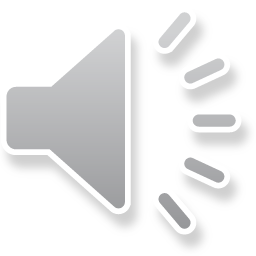 Feasibility
Exposing macrophages to 0.5 ng/mL of IL-4 in vitro caused significant downregulation of TNF-α and upregulation of CD206, Arg1, and IRF414
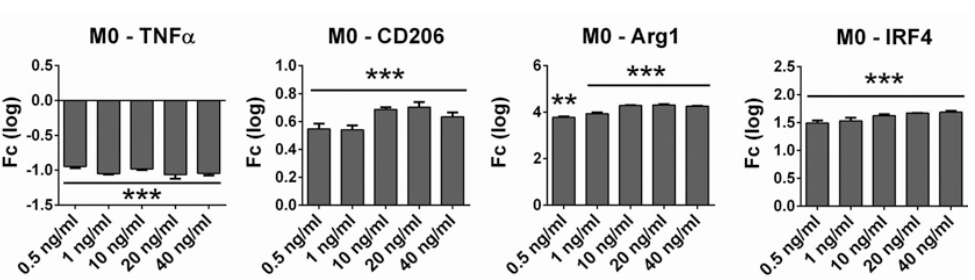 14 (modified)
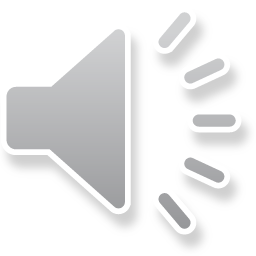 [14] J. Pajarinen et al., “Modulation of mouse macrophage polarization in vitro using IL‐4 delivery by osmotic pumps,” J. Biomed. Mater. Res., vol. 103, no. 4, pp. 1339–1345, Apr. 2015, doi: 10.1002/jbm.a.35278.
Advantages of Proposed Solution
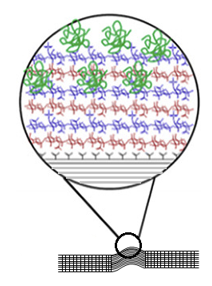 The IL-4 loaded LARS ligament:
should foster healing and improve integration into the host tissue12
should result in a lower incidence of post-surgical complications and a quicker patient recovery time
will give patients another surgical option that can be used to reconstruct the ACL
12 (modified)
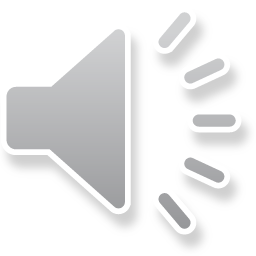 [12] D. Hachim, S. T. LoPresti, C. C. Yates, and B. N. Brown, “Shifts in macrophage phenotype at the biomaterial interface via IL-4 eluting coatings are associated with improved implant integration,” Biomaterials, vol. 112, pp. 95–107, Jan. 2017, doi: 10.1016/j.biomaterials.2016.10.019.
Thank You!
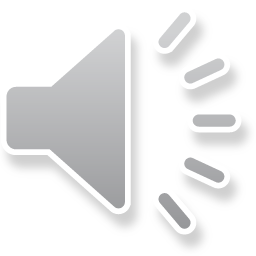